It’s Friday!
Have out your poem, a pen, and a grading pen!
[Speaker Notes: Lizard: © iStockphoto.com/colematt
Theme:]
BAON Quiz
Parent Signature?
Sonnet 116
Due on 2/12
Resume Cover Letter
Due Next Friday
?=Have you taken the color career test . . . just . . . for . . . fun?
Resume Cover Letter
Letter Structure:
Introduction
3 supporting paragraphs (5 sentences per paragraph)
Conclusion
Details:
Double space
Neat Handwriting
Typed: 12 point font/traditional style
Indent 
spelling, capitalization, punctuation
By Any Other Name
Santha Rama Rau
[Speaker Notes: Lizard: © iStockphoto.com/colematt
Theme:]
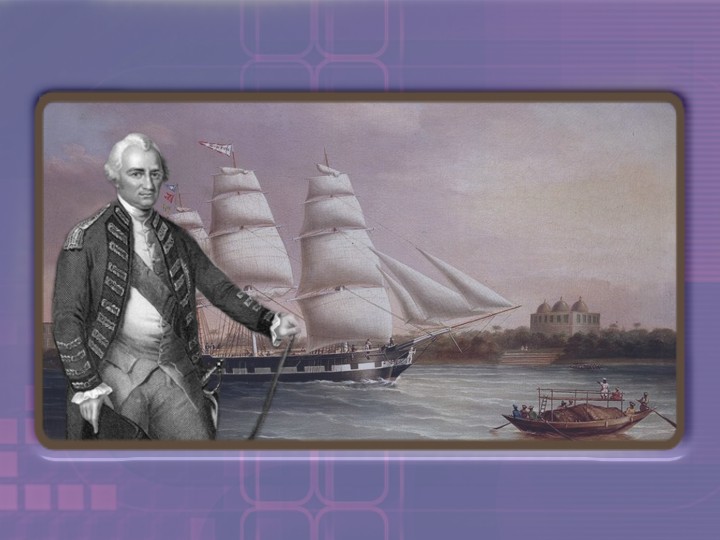 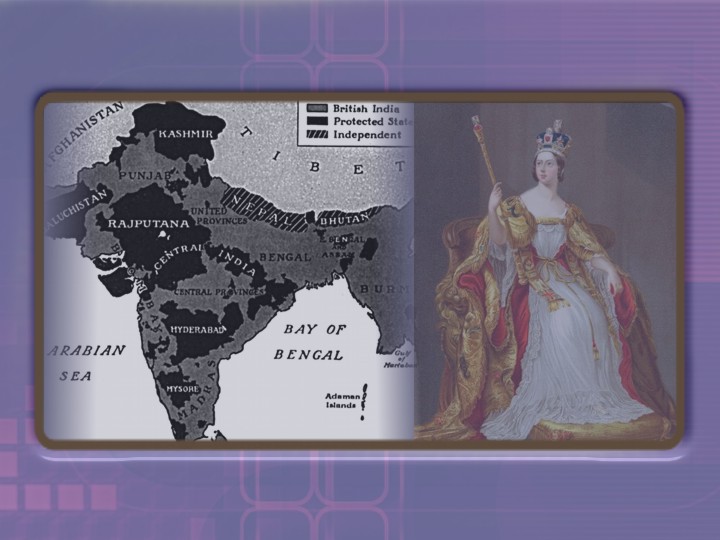 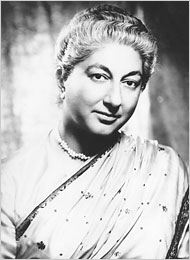 [Speaker Notes: Student Guide A Activity
Answer to About the Essay Question 4



Ship, business man, map, queen: clipart.com


Map, & Queen: Clipart.com]
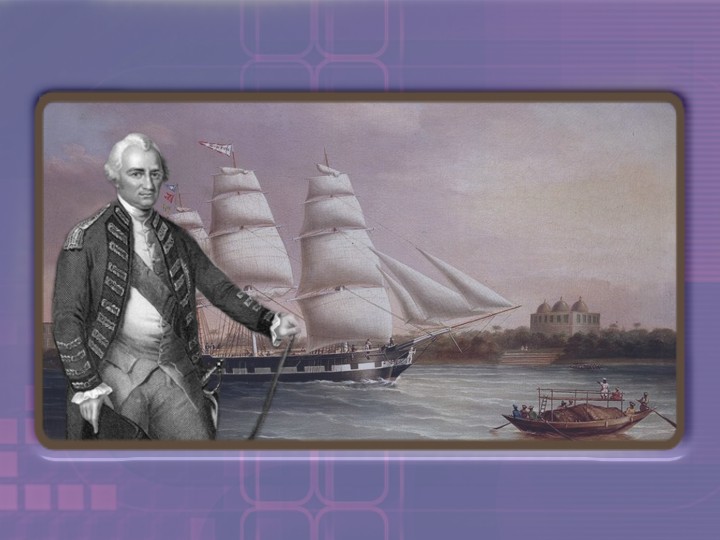 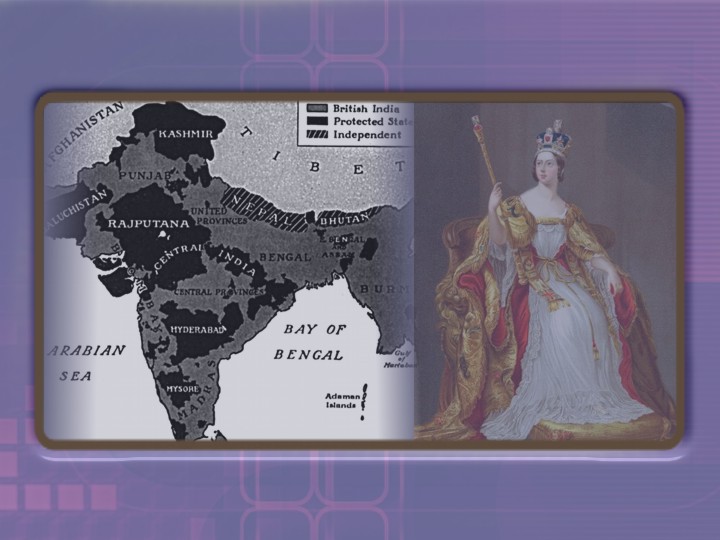 [Speaker Notes: Student Guide A Activity
Answer to About the Essay Question 4



Ship, business man, map, queen: clipart.com


Map, & Queen: Clipart.com]
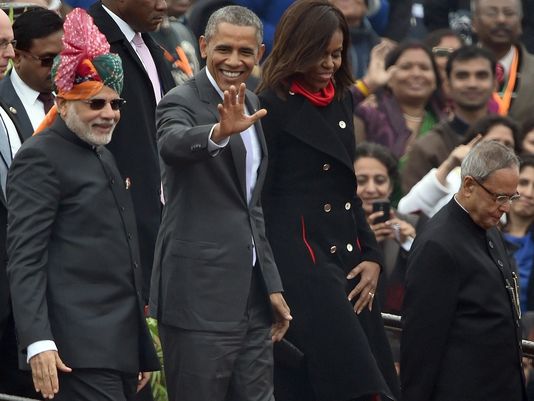 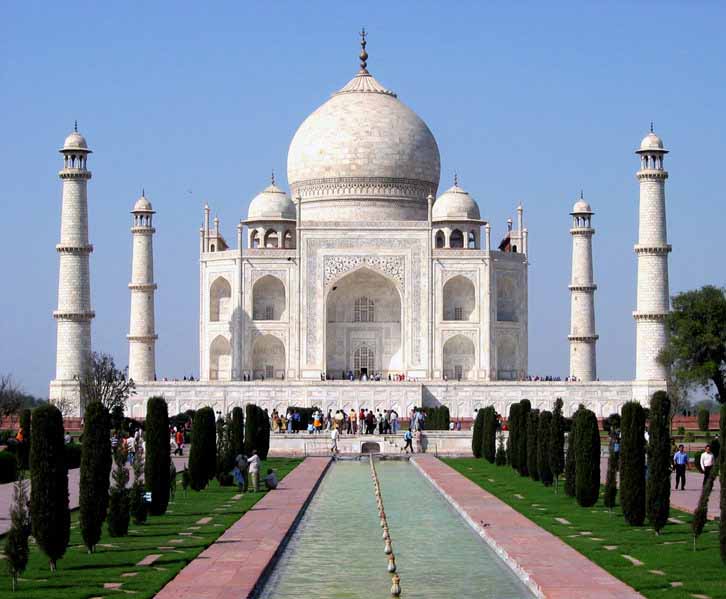 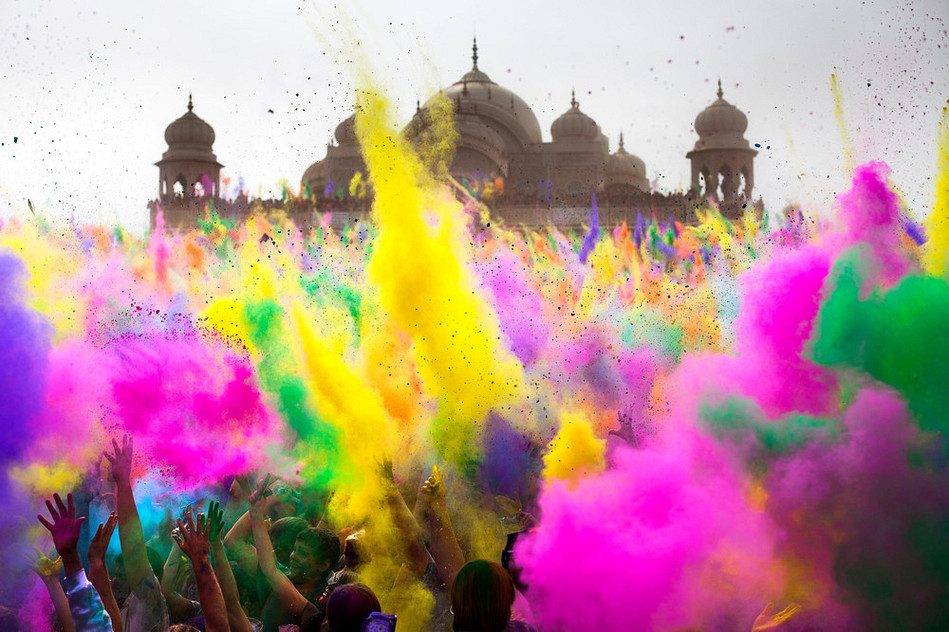 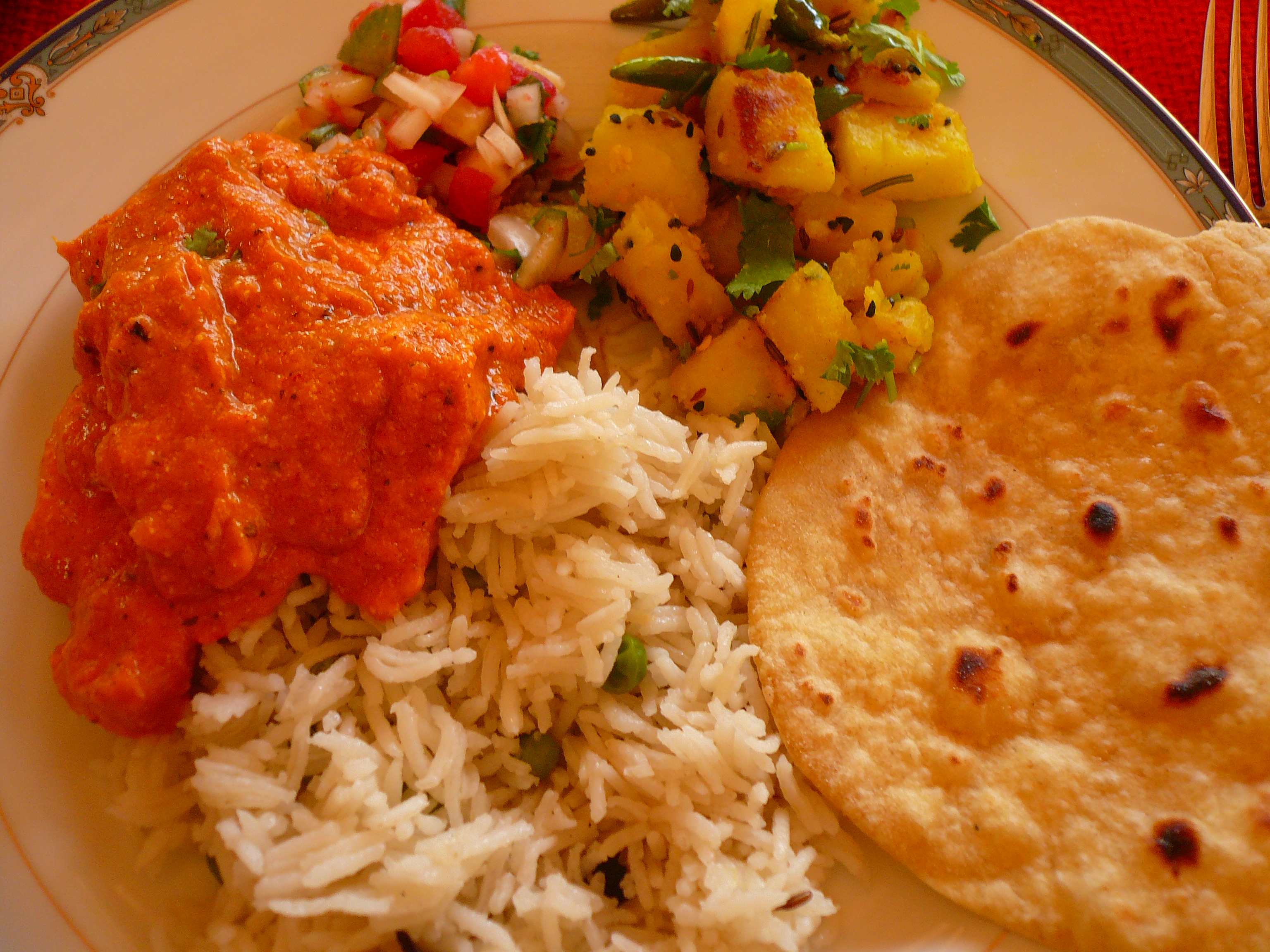 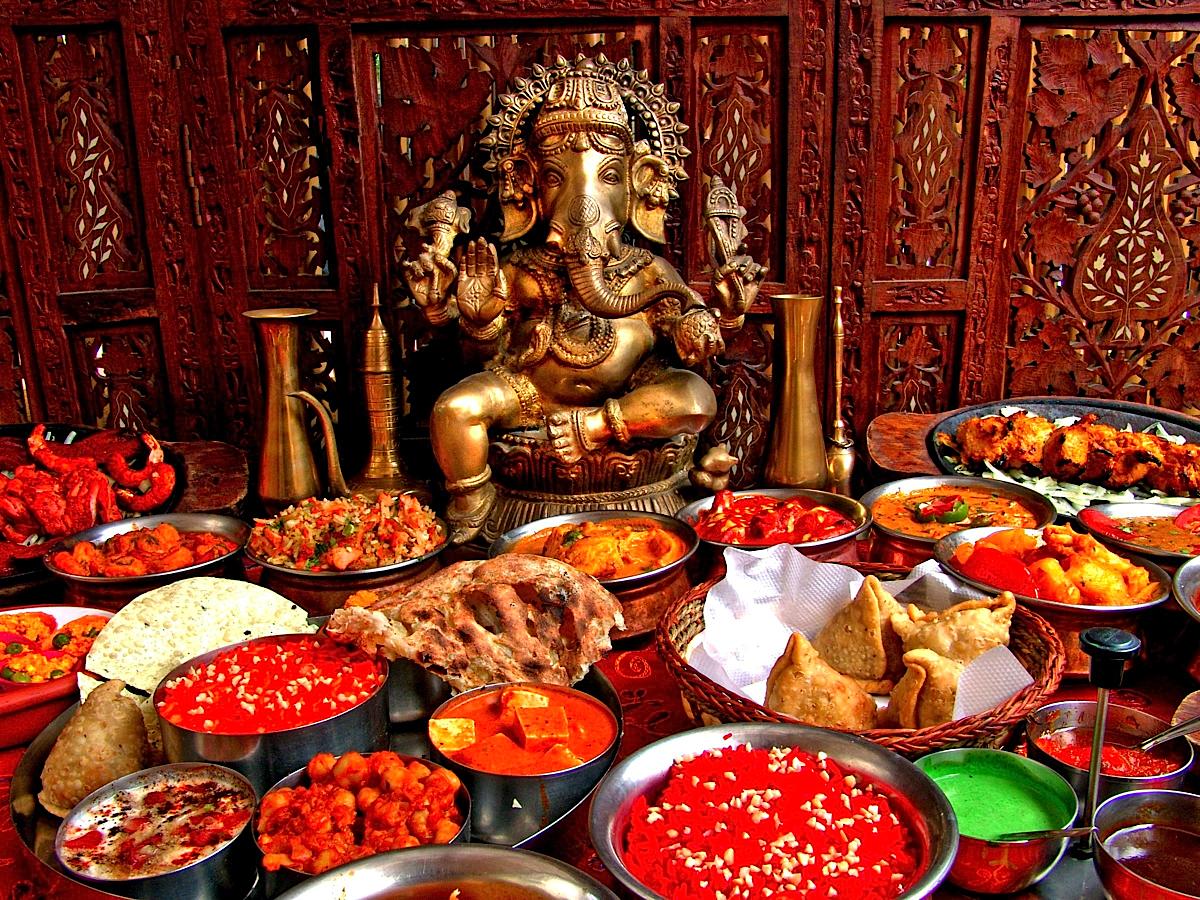 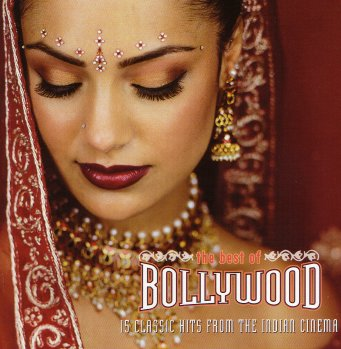 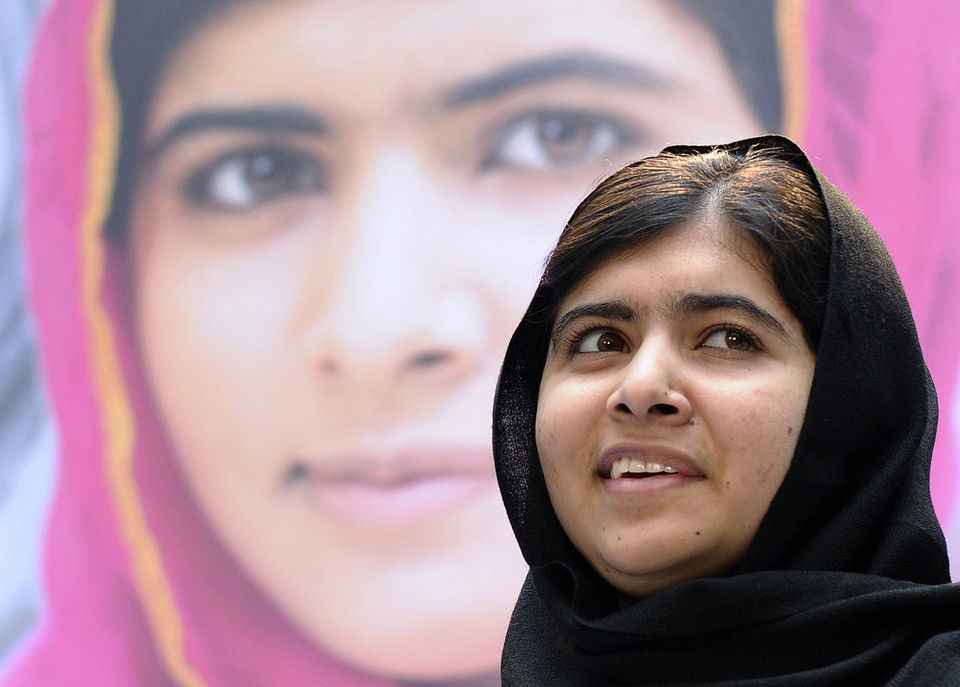 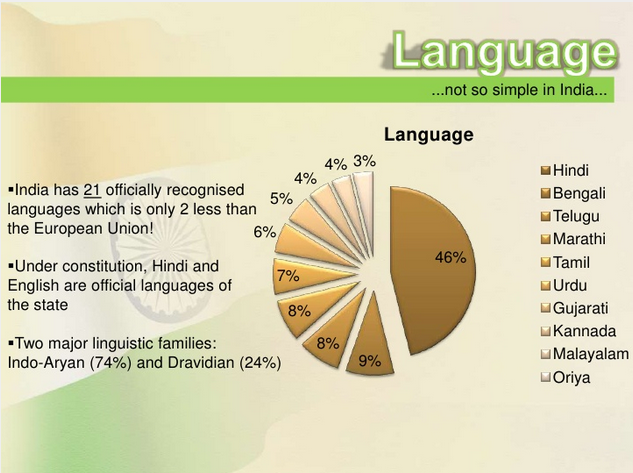 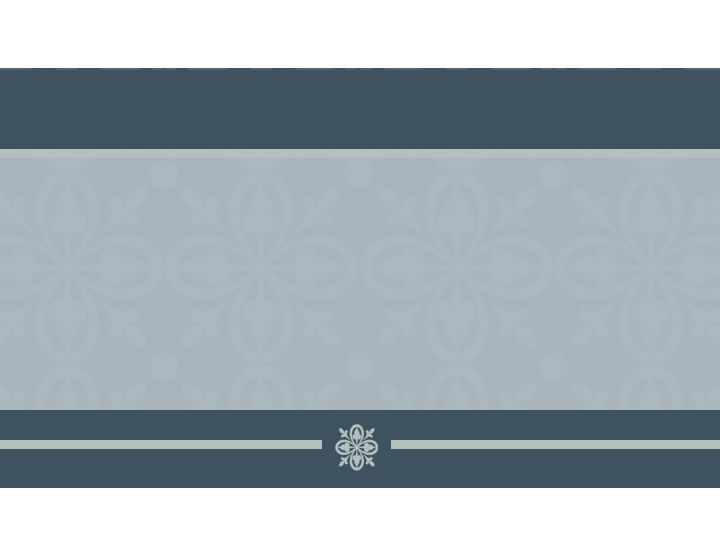 Autobiographical Essay
a short selection written by the author about his experience(s) and focused on a particular event or happening
Theme:
Respect the cultural and personal identities of others
[Speaker Notes: Lizard: © iStockphoto.com/colematt
Theme:]
Question:
Have you ever                  experienced prejudice?                           Take five minutes and               write a short paragraph                        about that experience.
[Speaker Notes: Lizard: © iStockphoto.com/colematt
Theme:]
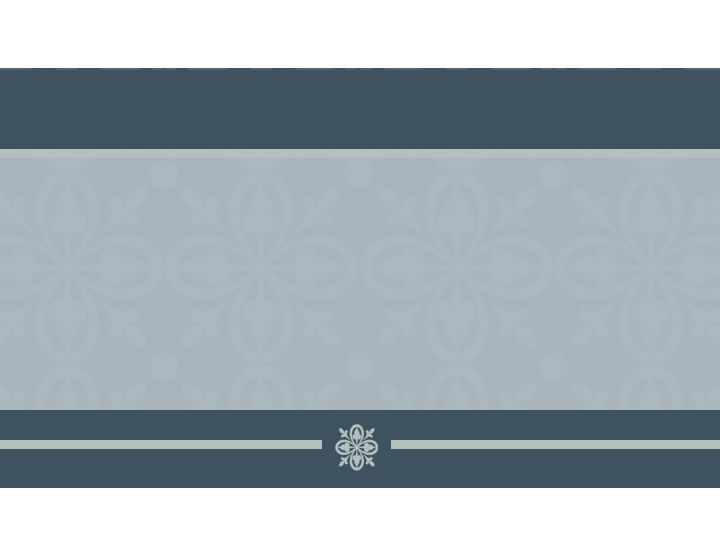 First-Person Point of View
the point of view in which the author, as one of the characters, refers to himself throughout the piece
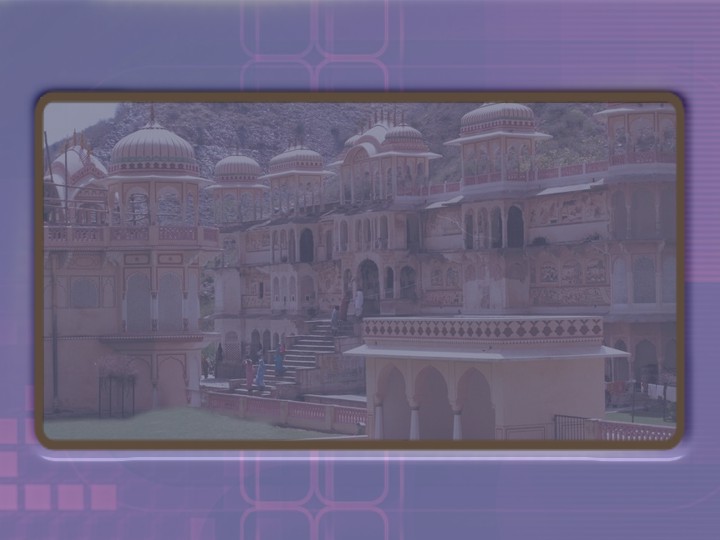 School building = symbol
changing outward appearances of the culture
[Speaker Notes: School building = _______  ___________ outward appearances of the __________

Indian building: clipart.com]
British
Indian
 dark
 bright
colors = constraint & unnaturalness
colors = happiness & familiarity
[Speaker Notes: Contrasts:
British  ____________ colors = ____________ & ___________
Indian  ___________ colors = _____________ & __________]
haughty & bigoted
British Teachers
Refuse to learn the Indian children’s real names.
Modify Indian culture to reflect their own culture.
Reject Indian culture as dishonorable.
[Speaker Notes: Continue list . . .]
haughty & bigoted
British Teachers
Assume the ignorance of the Indian children.
Lack genuine concern for the education of the children of India.
Insult the character of their students.
Lesson:
True help requires true understanding!
[Speaker Notes: True ______ requires true ______________!]
External conflict: English ways vs. Indian ways.
Internal conflict: desire to fit in vs.                                            real identity
[Speaker Notes: External conflict: ________ ______ vs. __________ _______
Internal conflict: ________ to ____ ____ vs. _______ _________]
Process of Prejudice :
Insensitivity
Insinuations
Insincerity
Injury
Process of Peace:
Sensitivity
Respect
Sincerity
Love
Amy Carmichael
[Speaker Notes: Photo of Amy Carmichael/Wikipedia/public domain
(website not needed in acknowledgement) http://en.wikipedia.org/wiki/File:Amy_Carmichael_with_children.jpg]
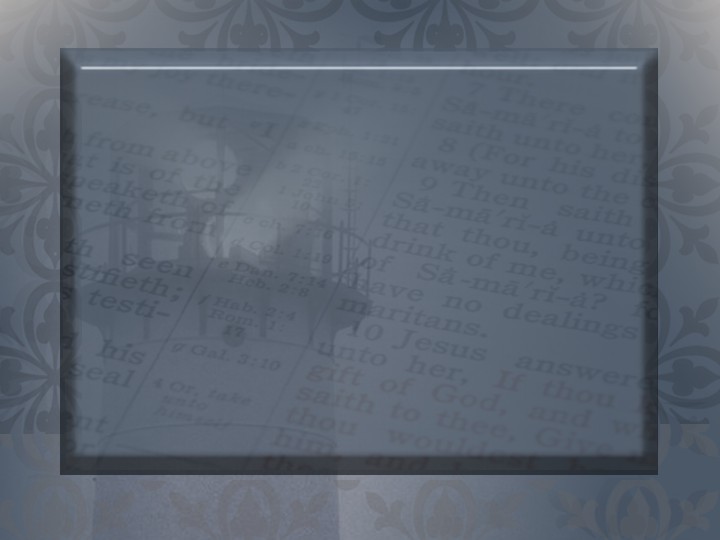 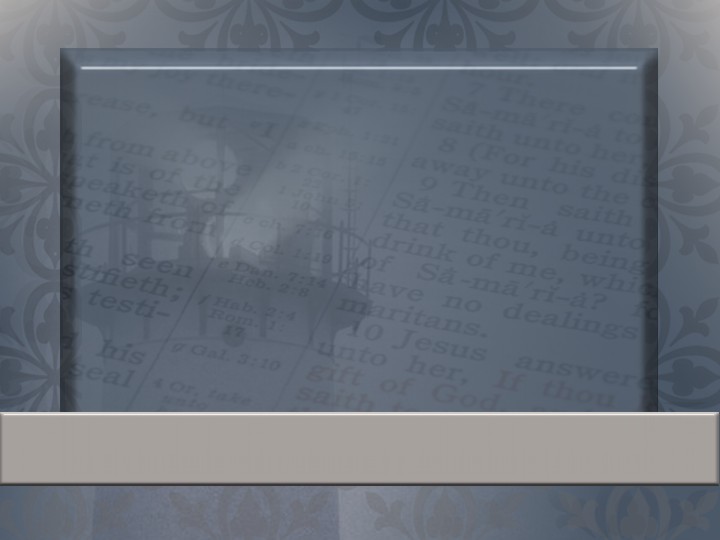 And this I pray, that your love may abound yet more and more in knowledge and in all judgment; That ye may approve things that are excellent; that ye may be sincere and without offense till the day of Christ.
Philippians 1:9–11
[Speaker Notes: Verses that show the importance of love in service:]
The Age of Miracles
Due Monday
[Speaker Notes: Uncle Abner: guided by ___________
Randolph: guided by _____]